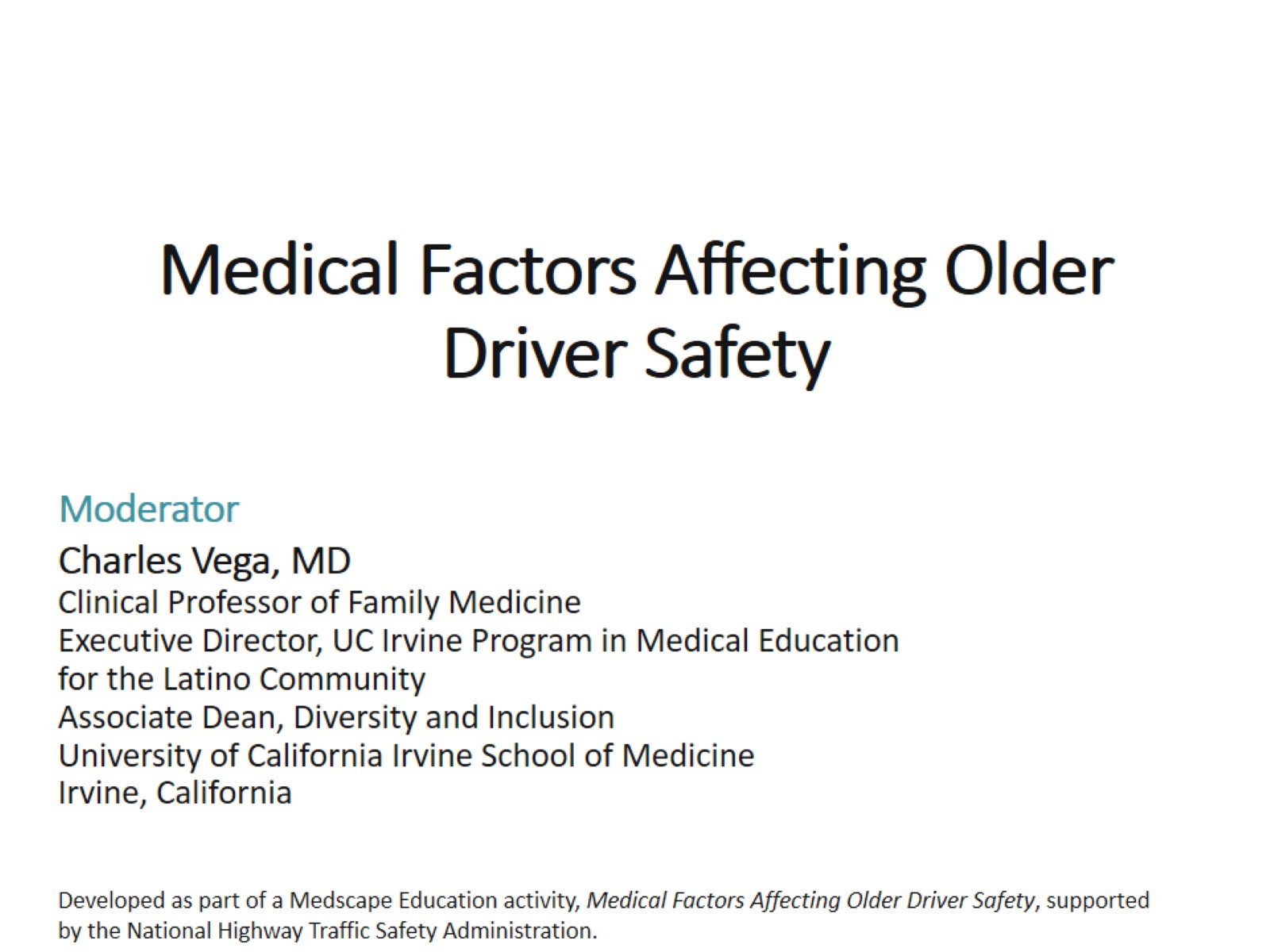 Medical Factors Affecting Older Driver Safety
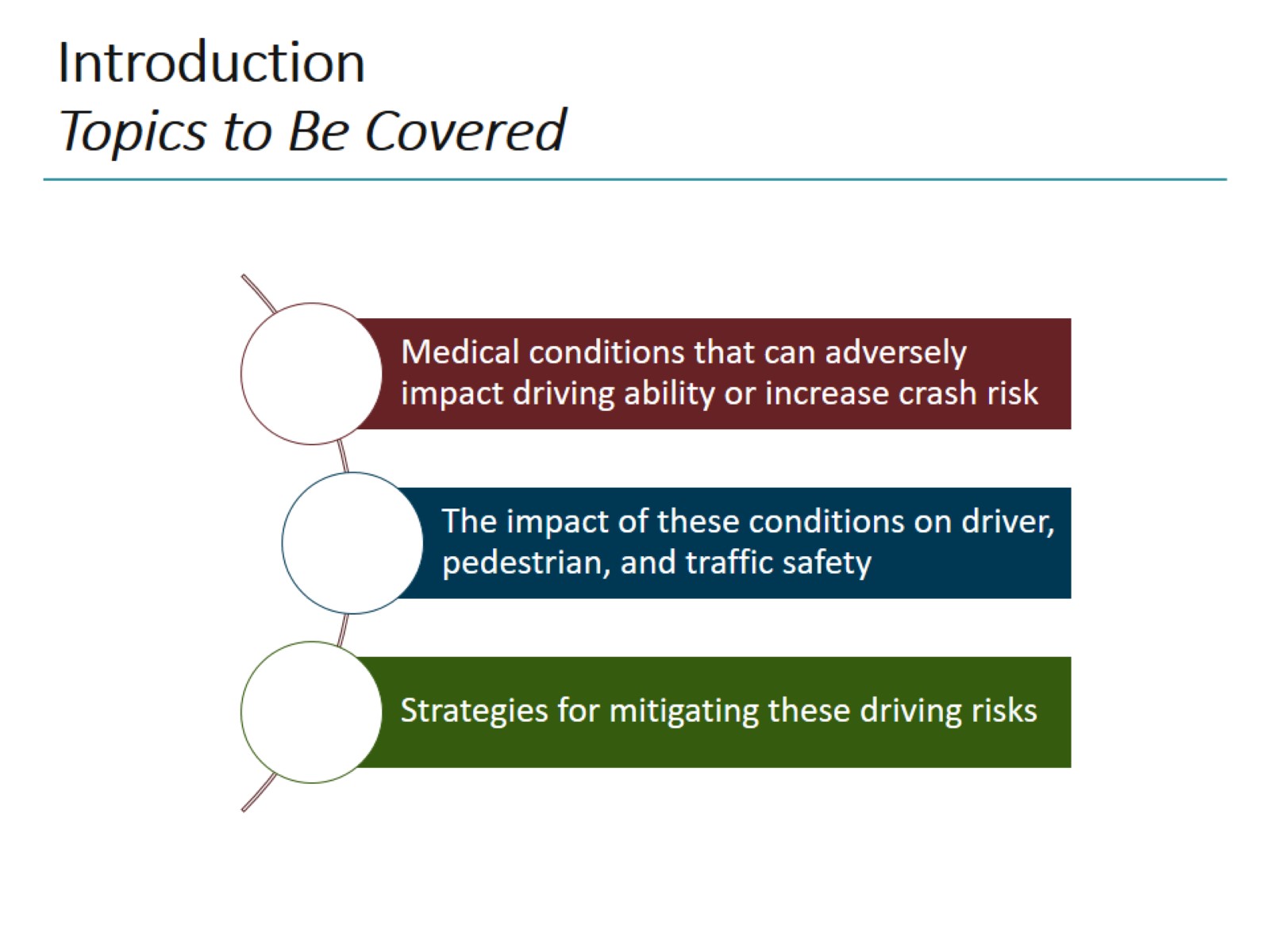 IntroductionTopics to Be Covered
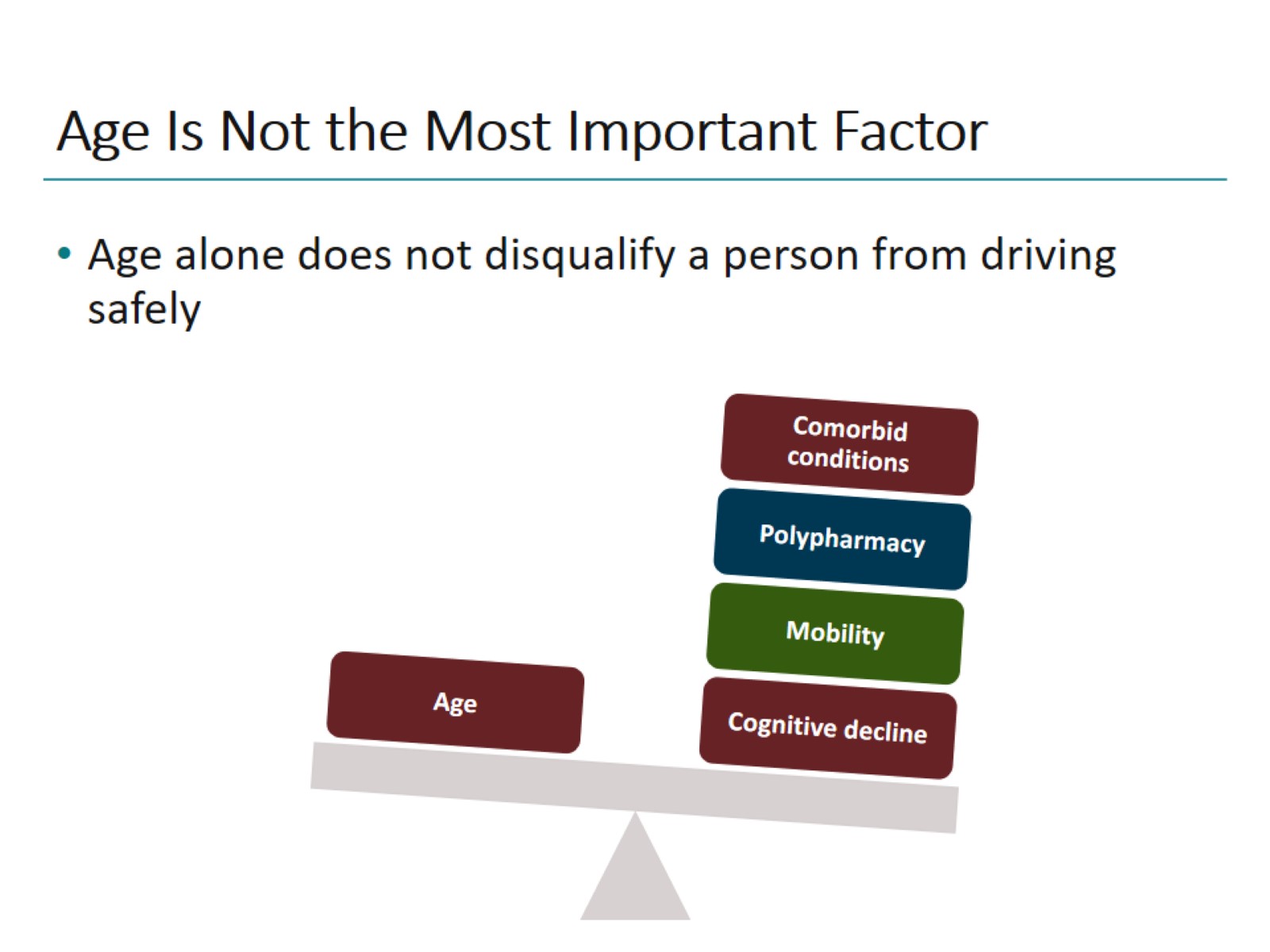 Age Is Not the Most Important Factor
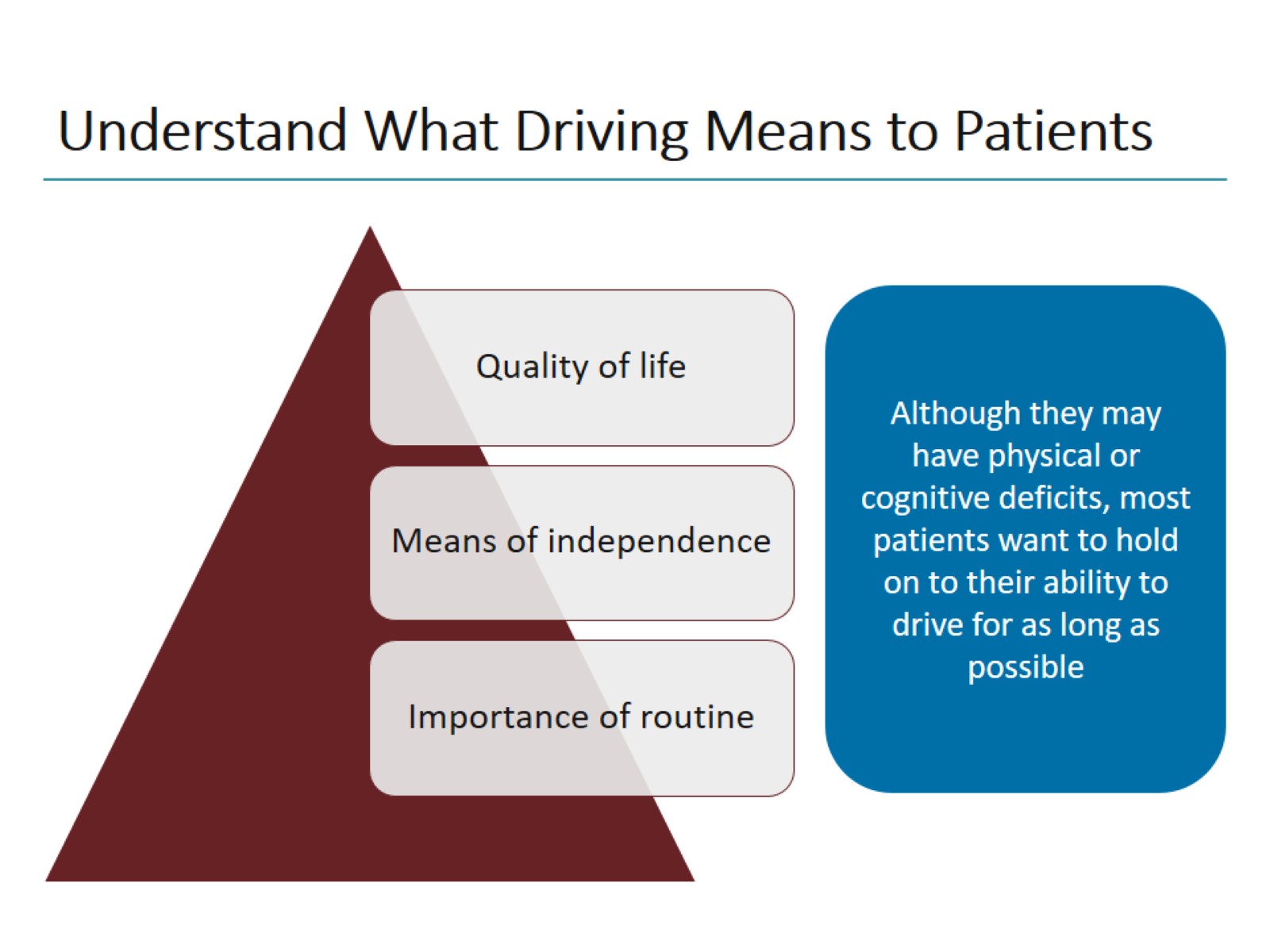 Understand What Driving Means to Patients
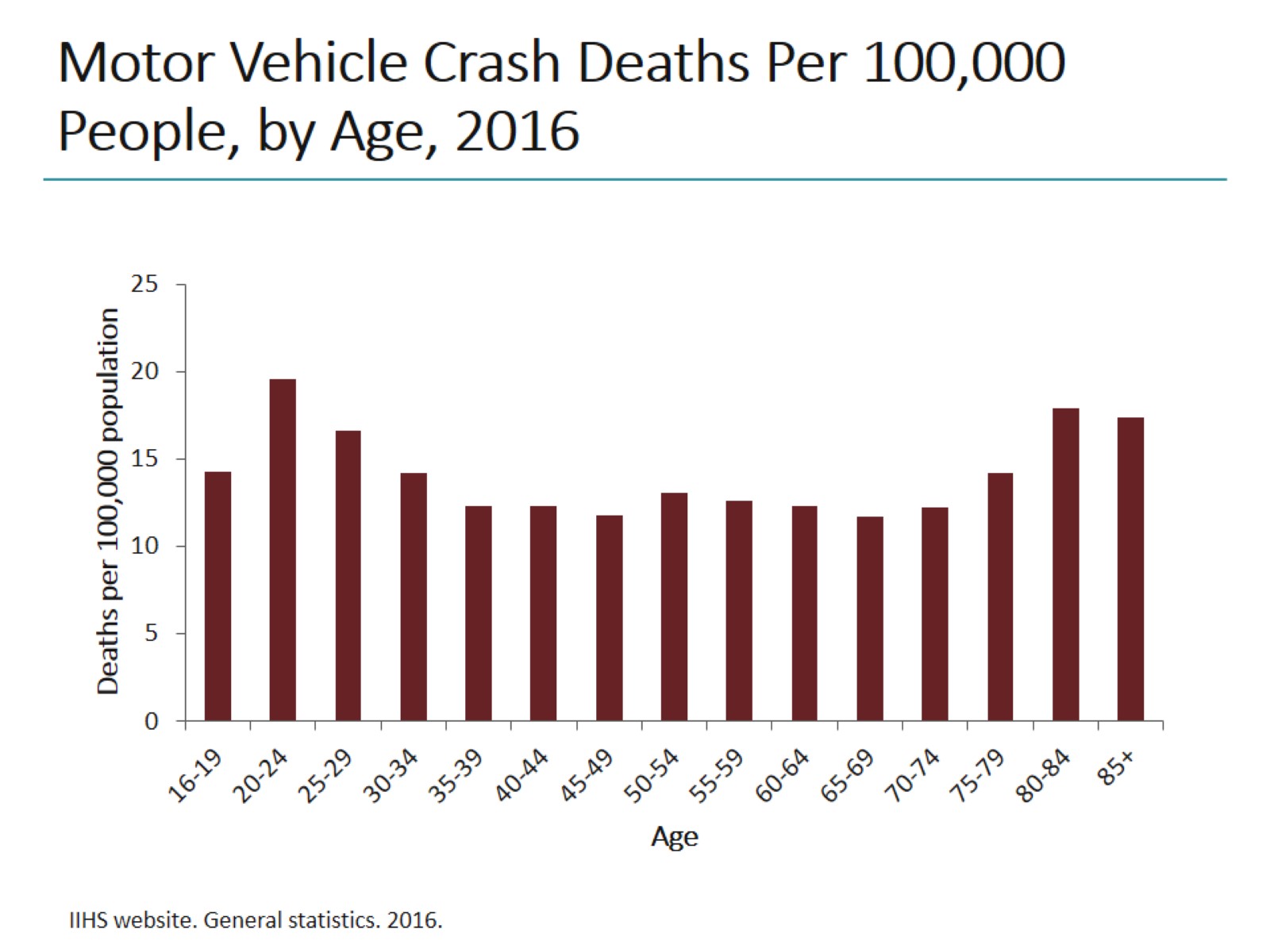 Motor Vehicle Crash Deaths Per 100,000 People, by Age, 2016
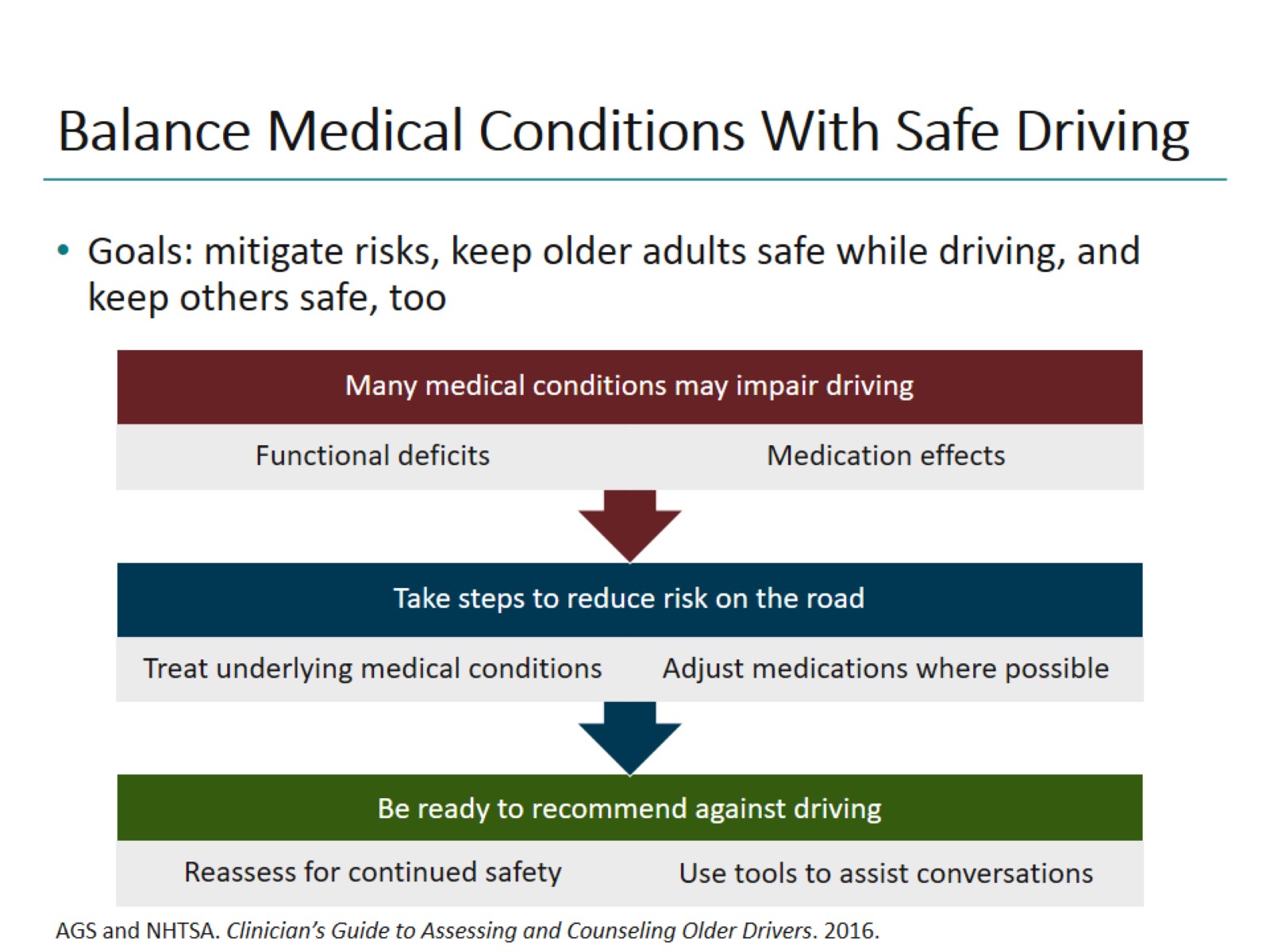 Balance Medical Conditions With Safe Driving
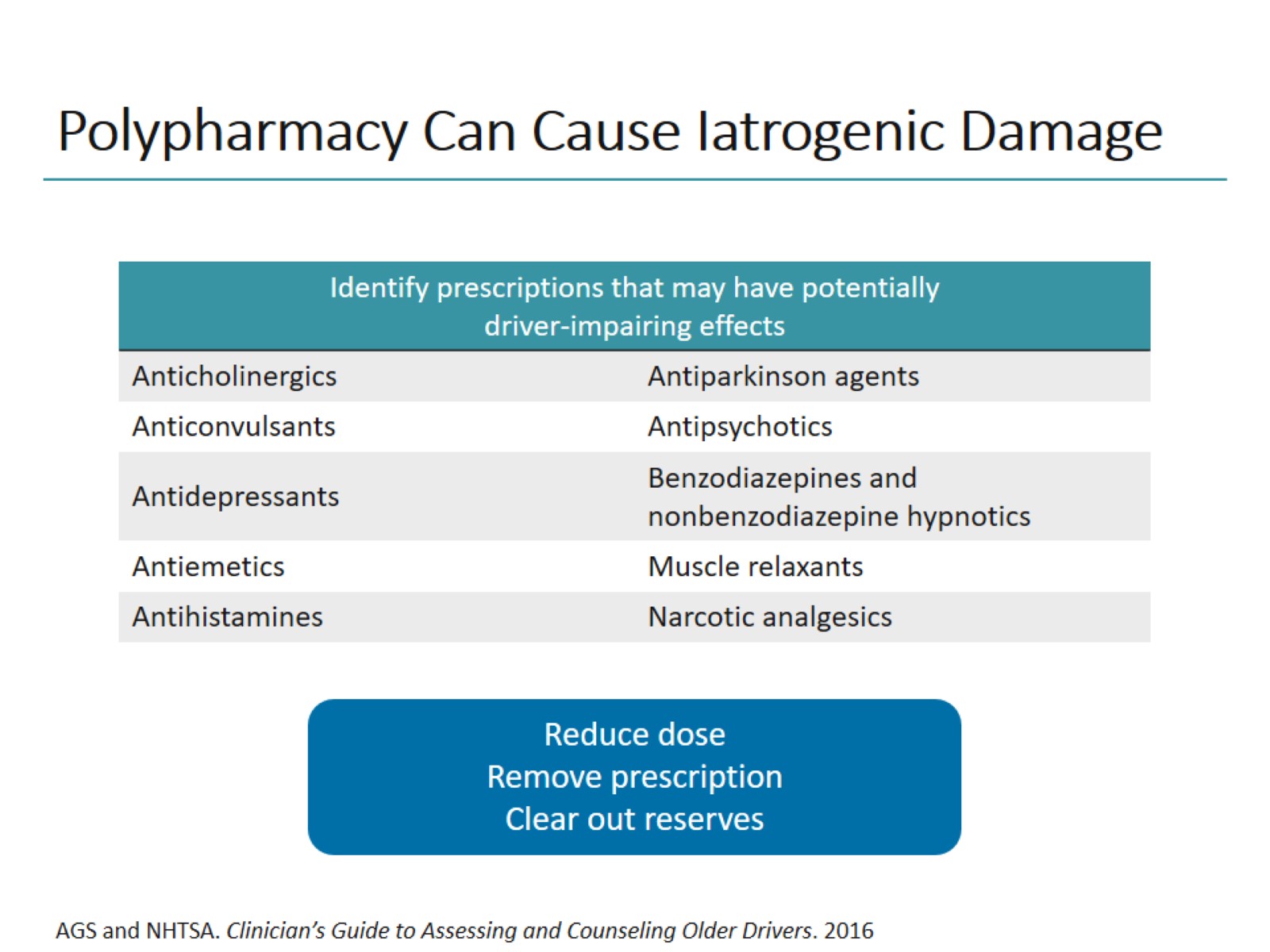 Polypharmacy Can Cause Iatrogenic Damage
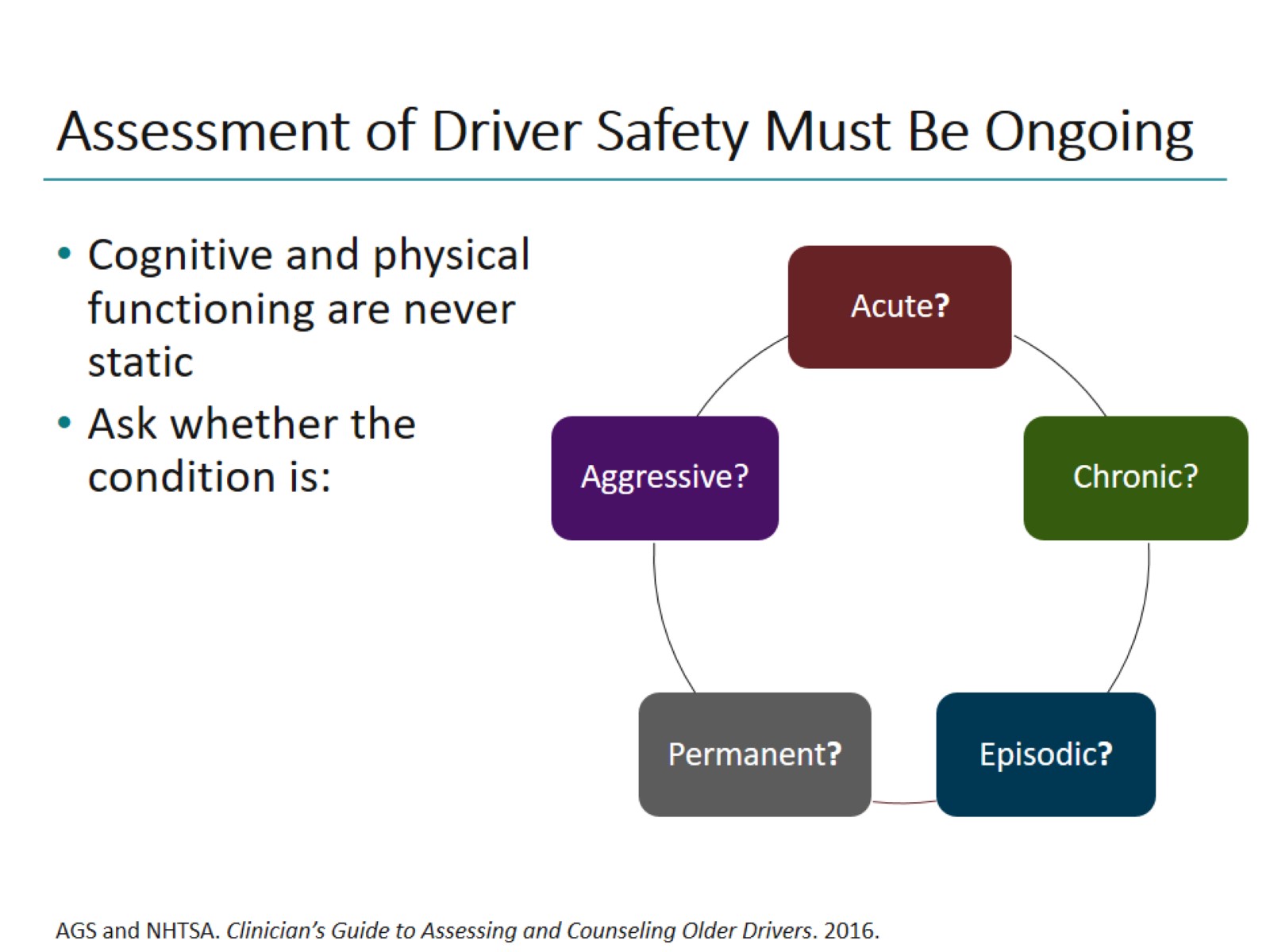 Assessment of Driver Safety Must Be Ongoing
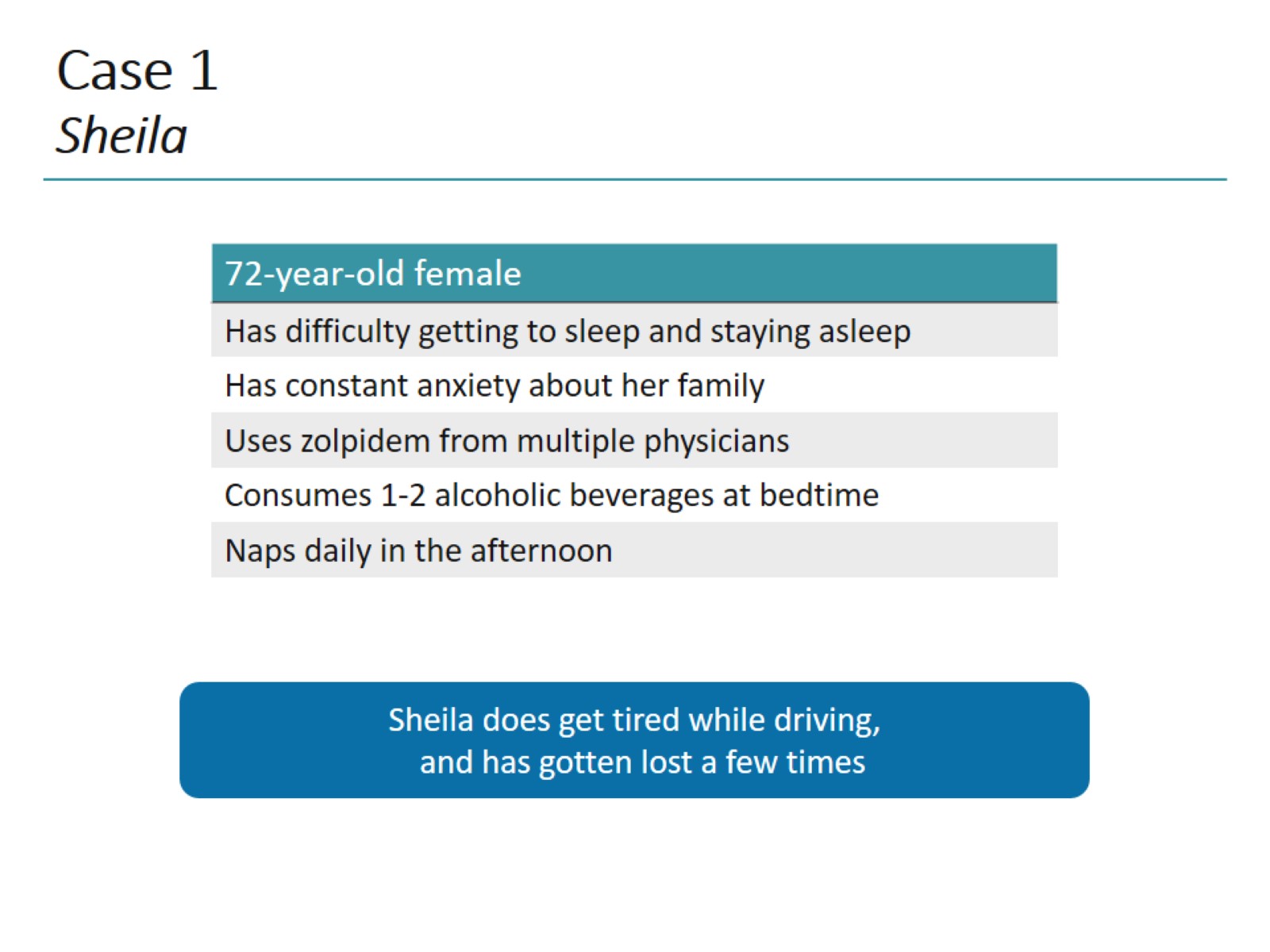 Case 1Sheila
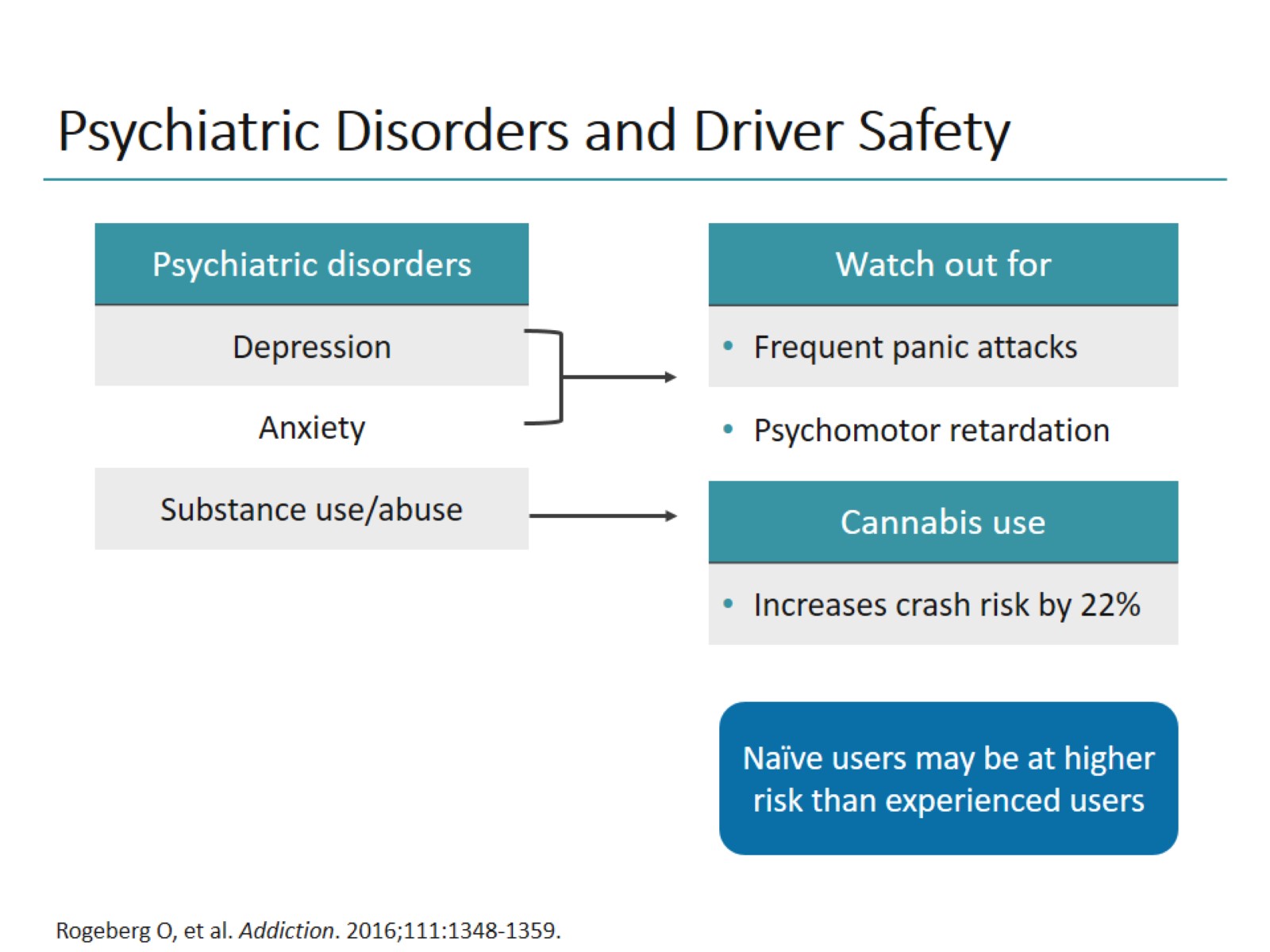 Psychiatric Disorders and Driver Safety
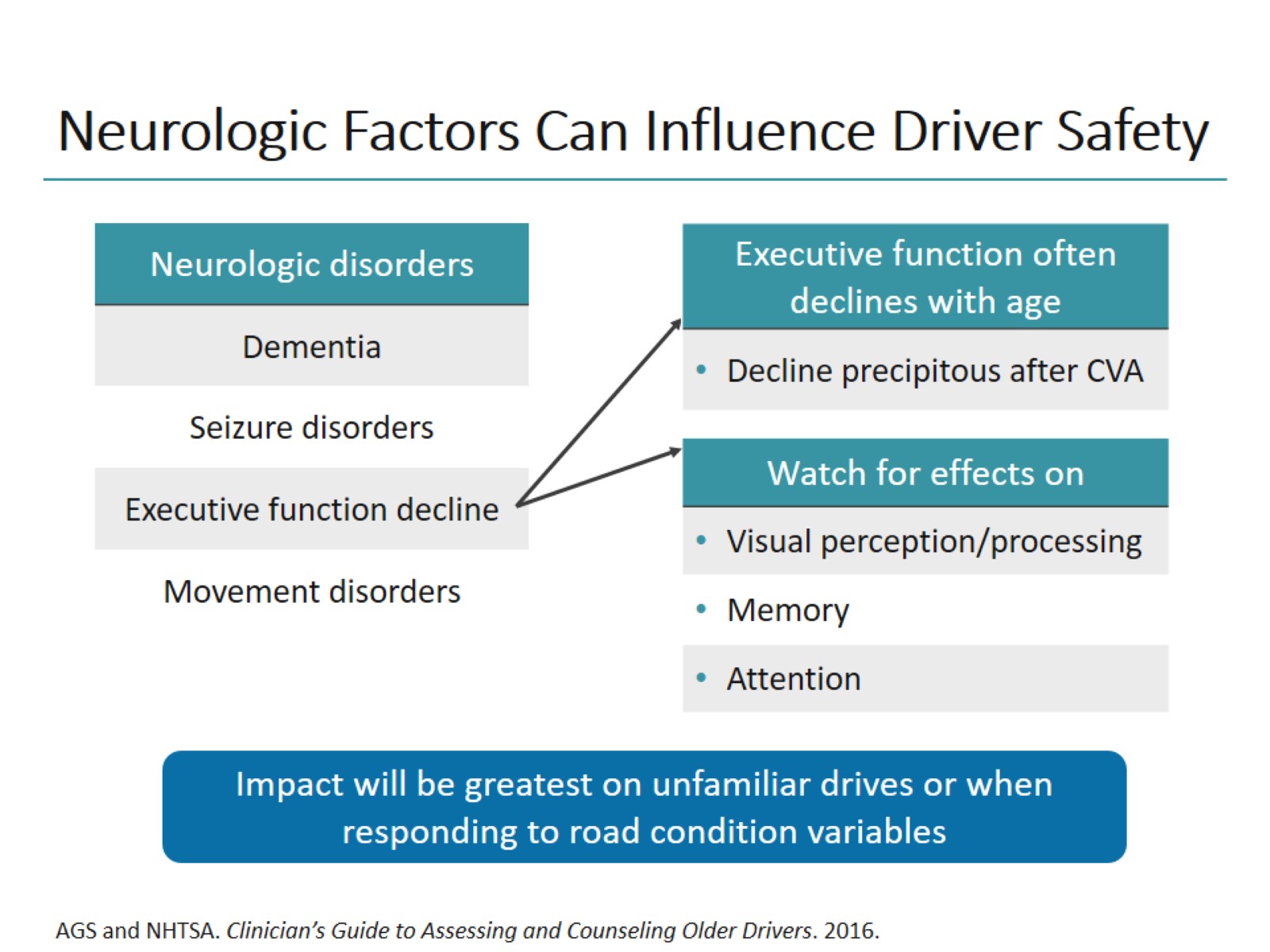 Neurologic Factors Can Influence Driver Safety
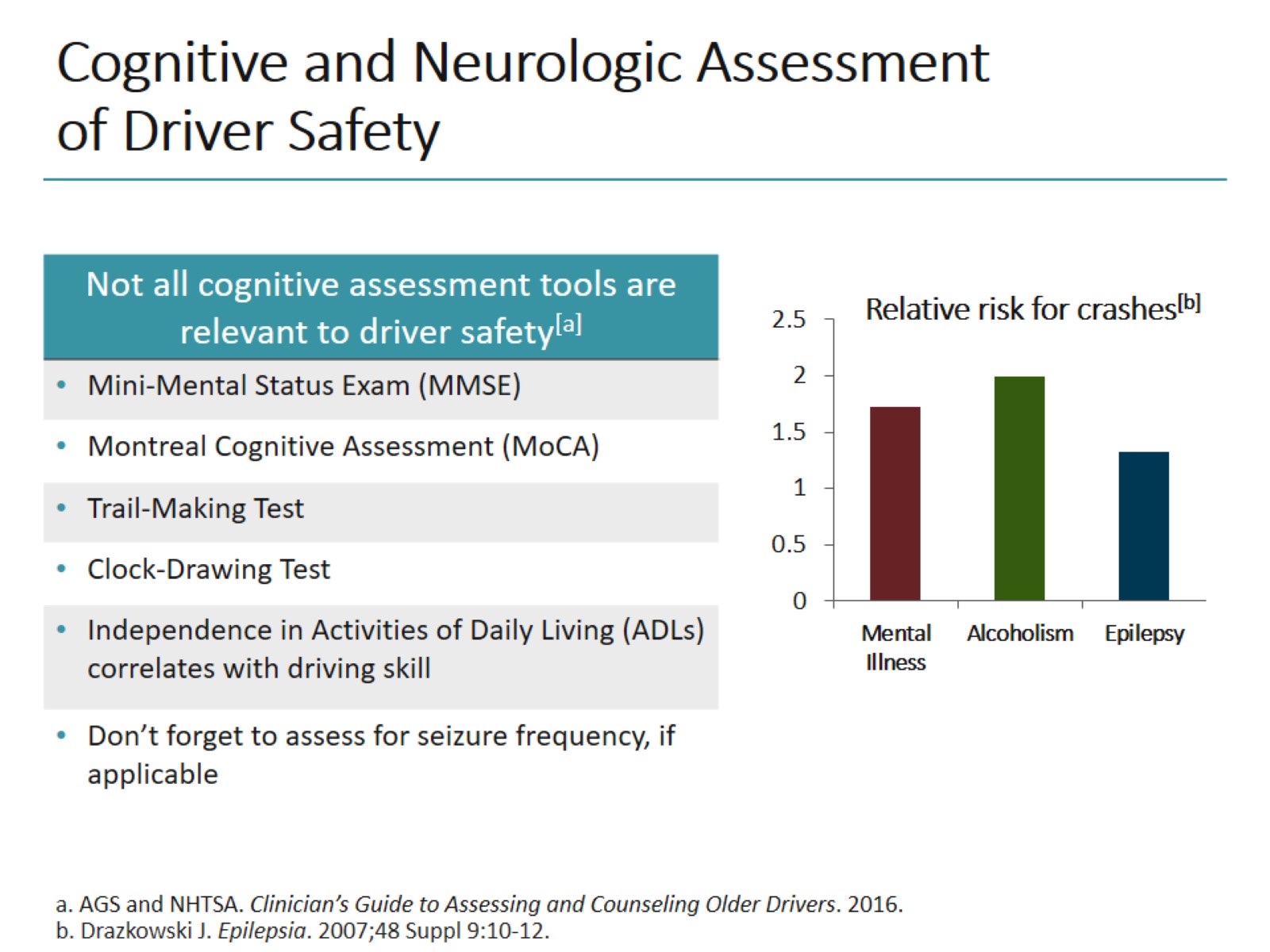 Cognitive and Neurologic Assessment of Driver Safety
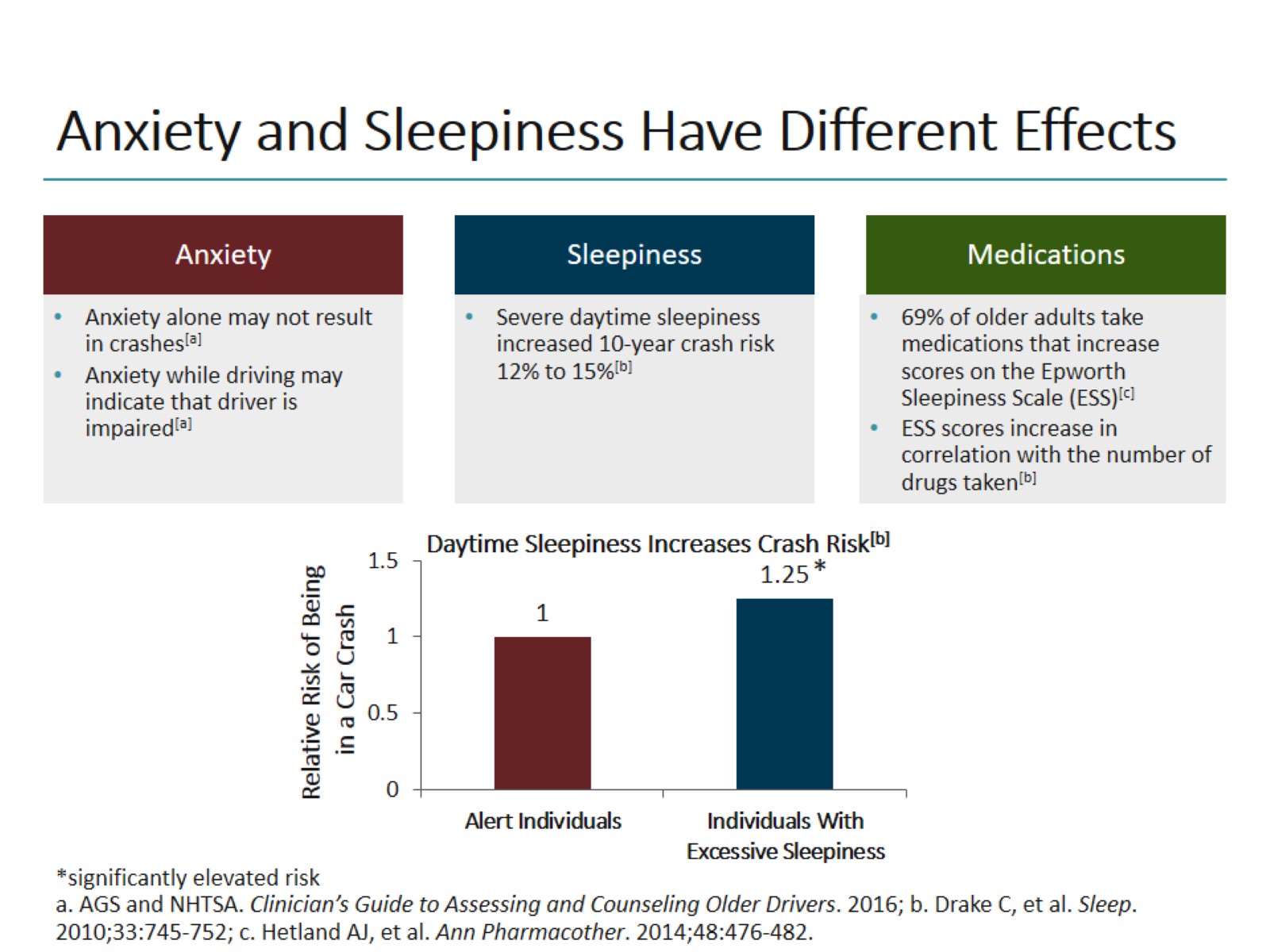 Anxiety and Sleepiness Have Different Effects
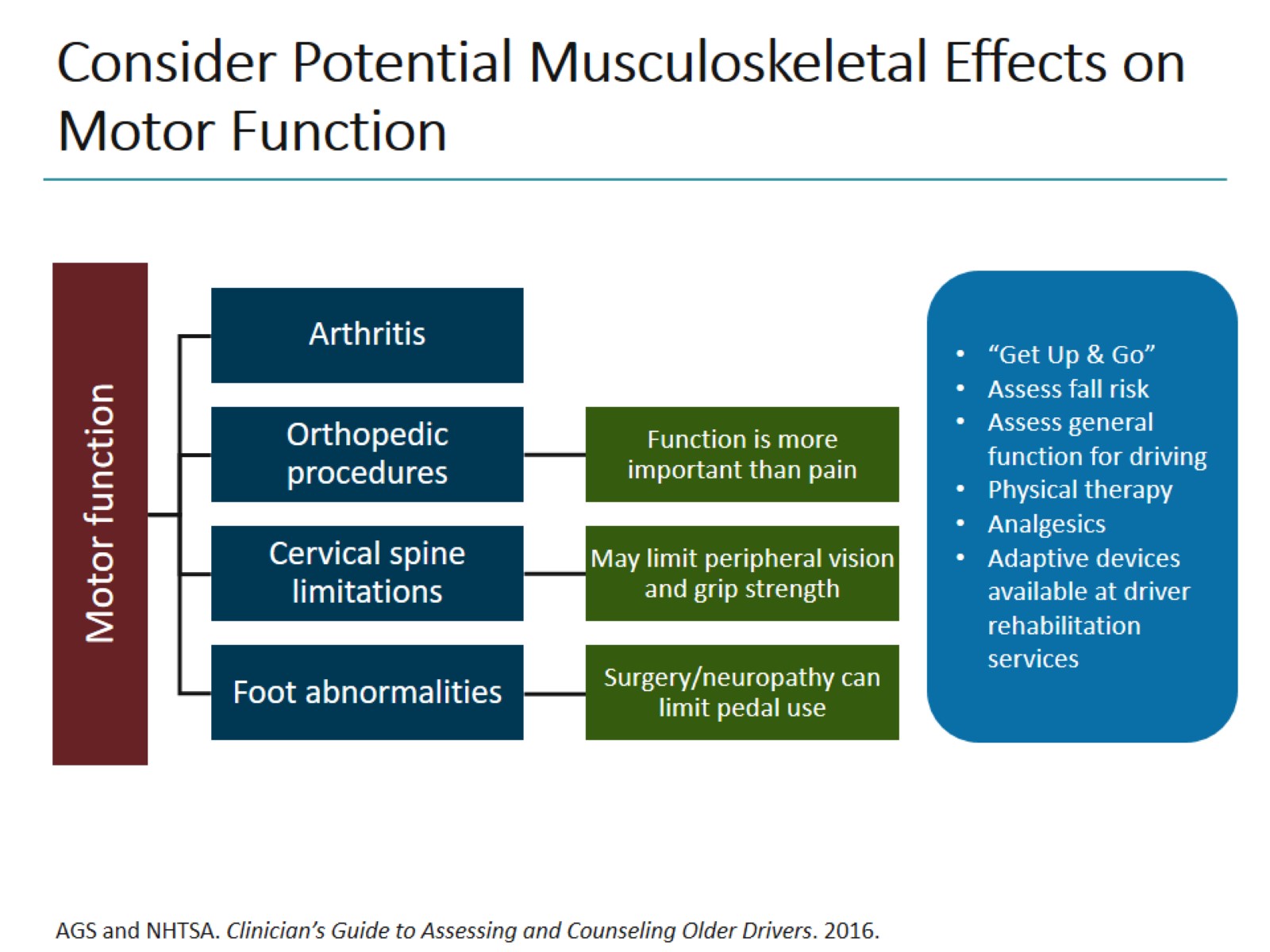 Consider Potential Musculoskeletal Effects on Motor Function
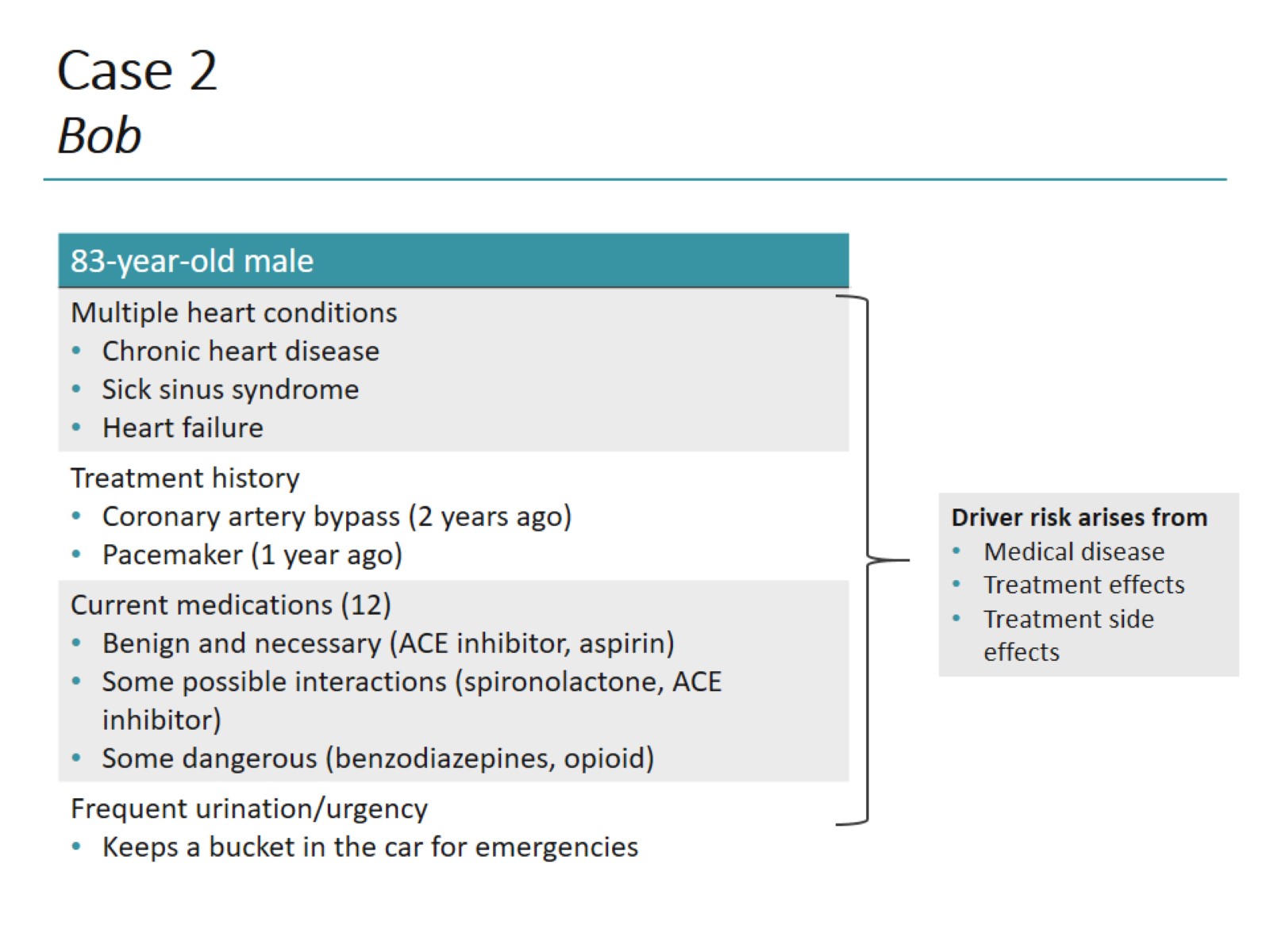 Case 2Bob
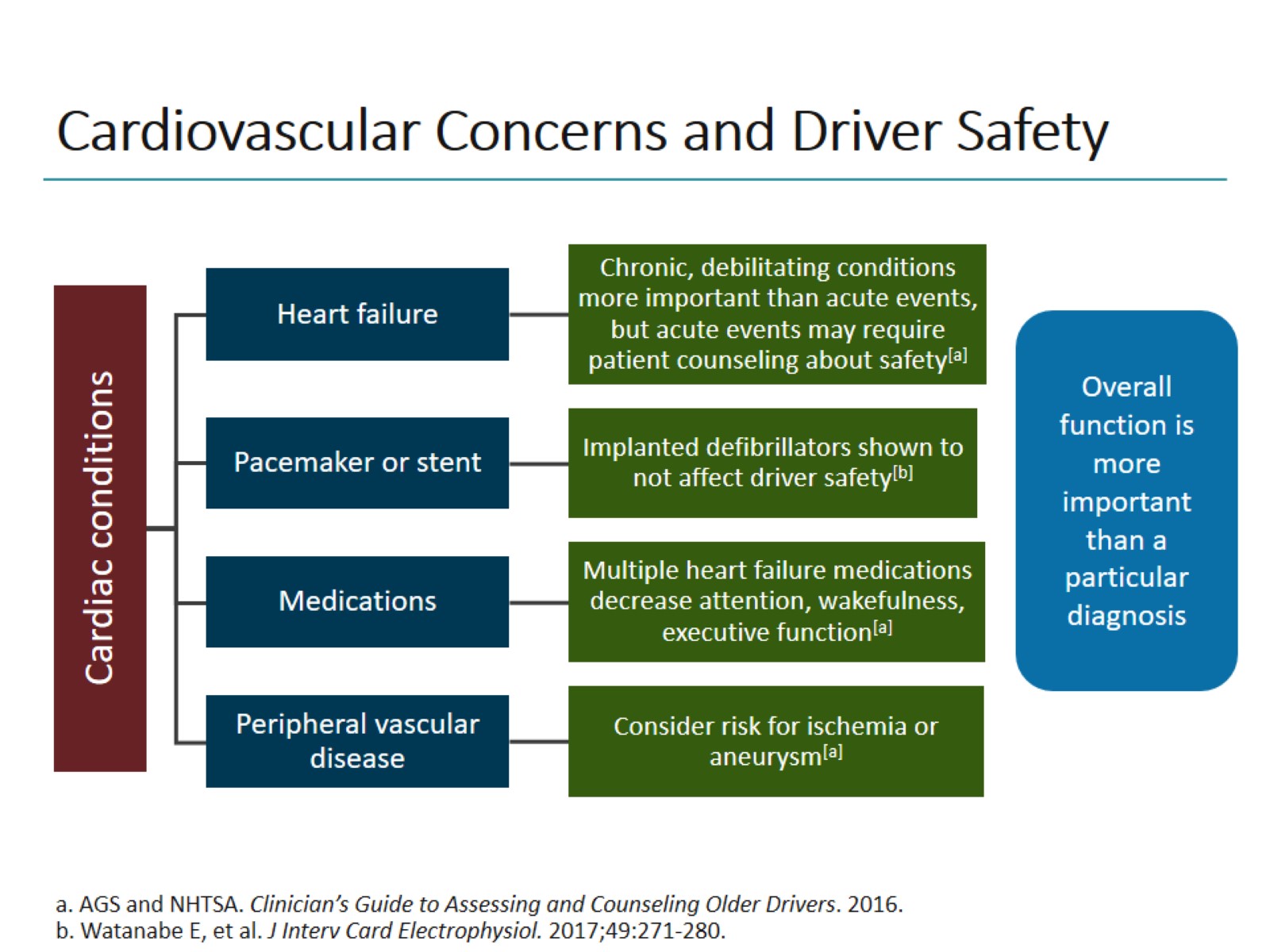 Cardiovascular Concerns and Driver Safety
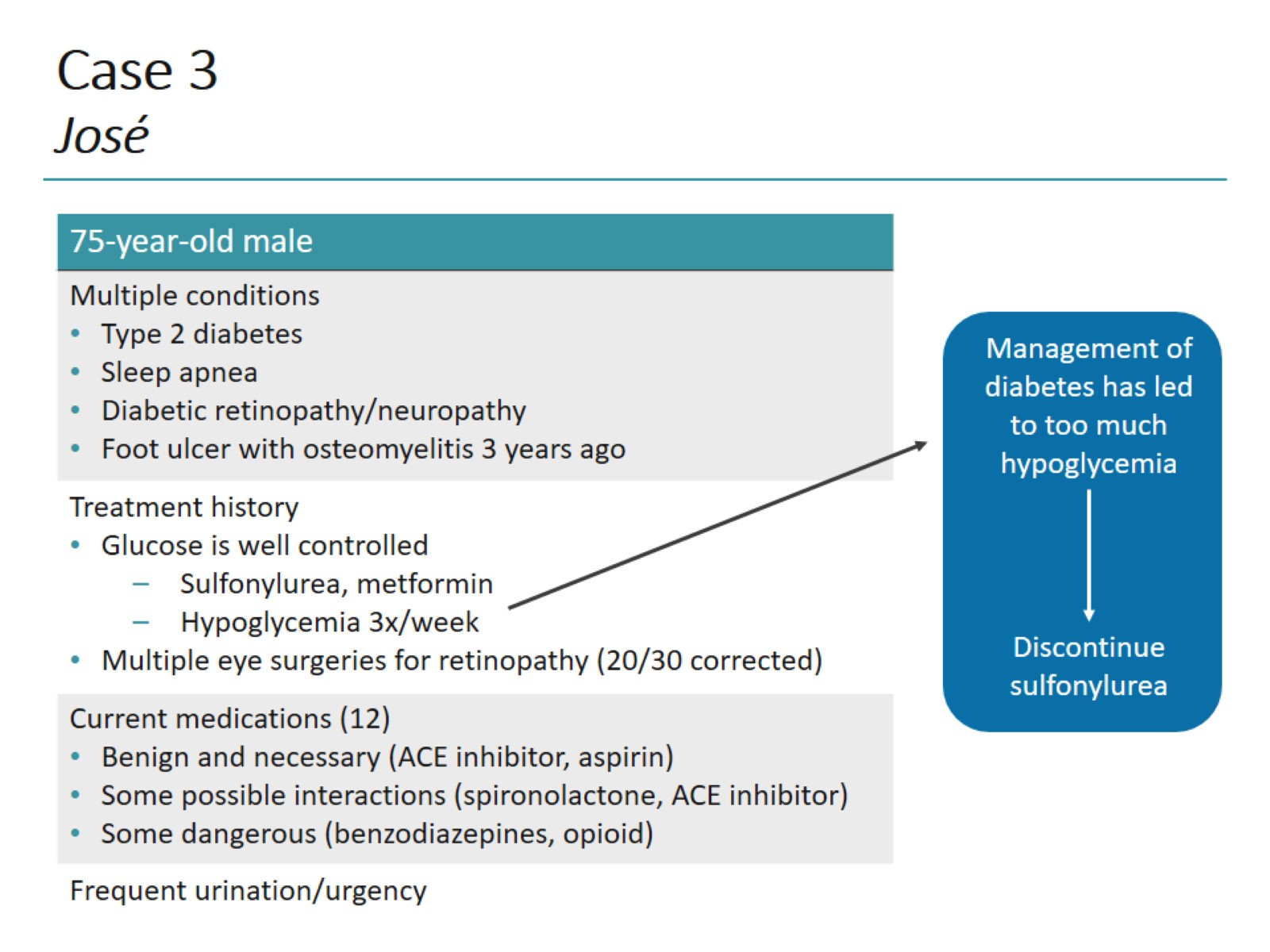 Case 3José
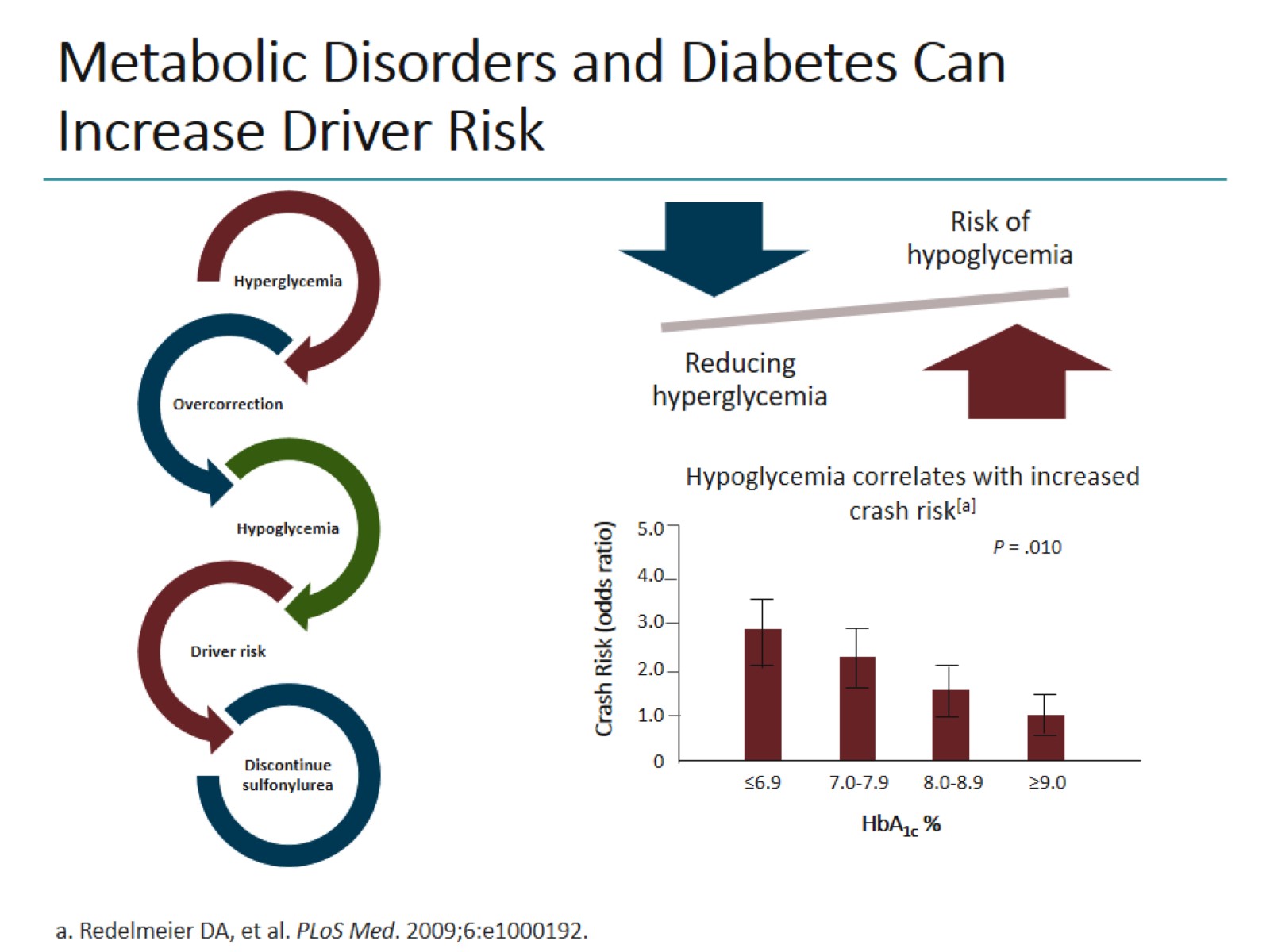 Metabolic Disorders and Diabetes Can Increase Driver Risk
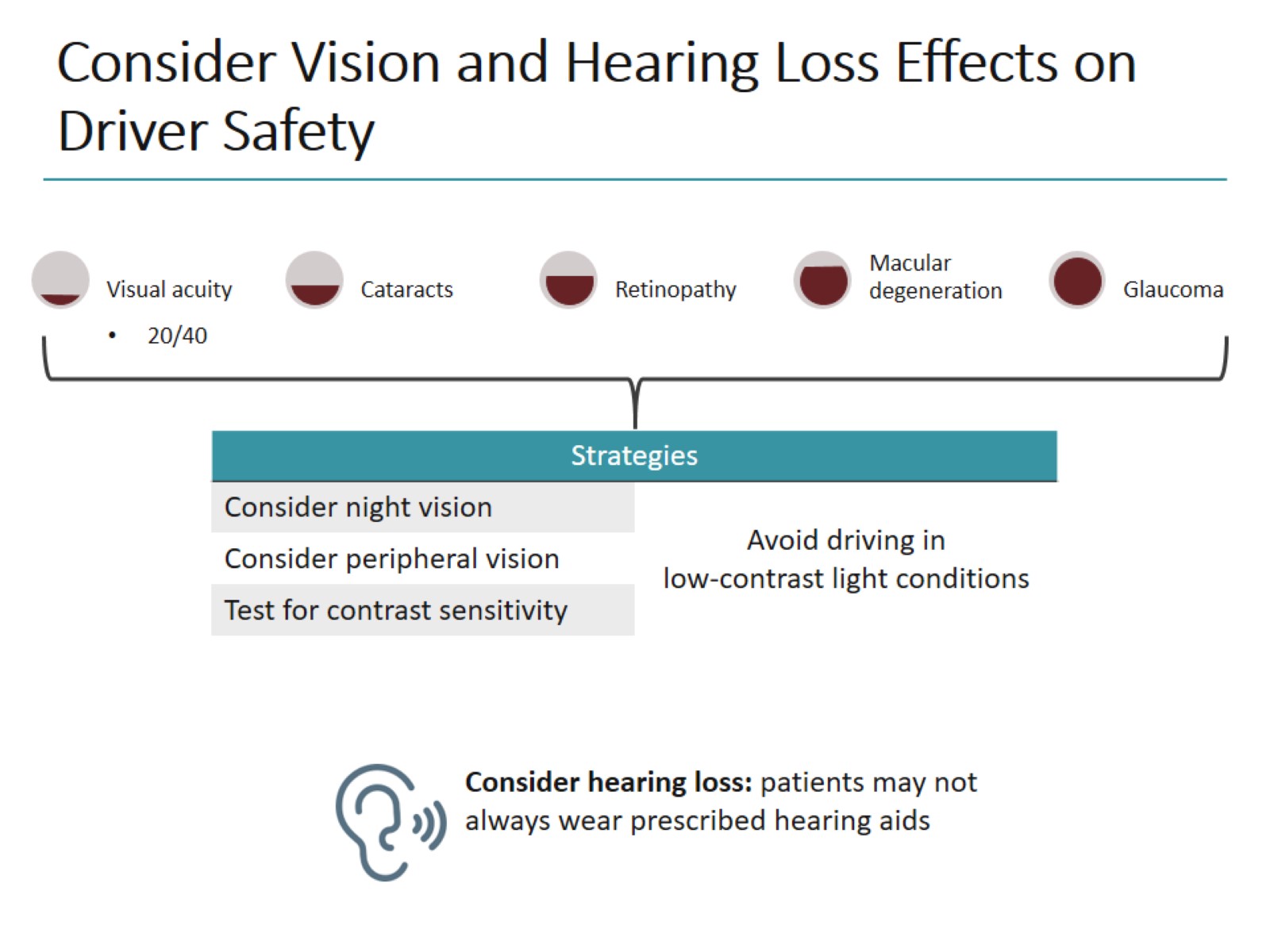 Consider Vision and Hearing Loss Effects on Driver Safety
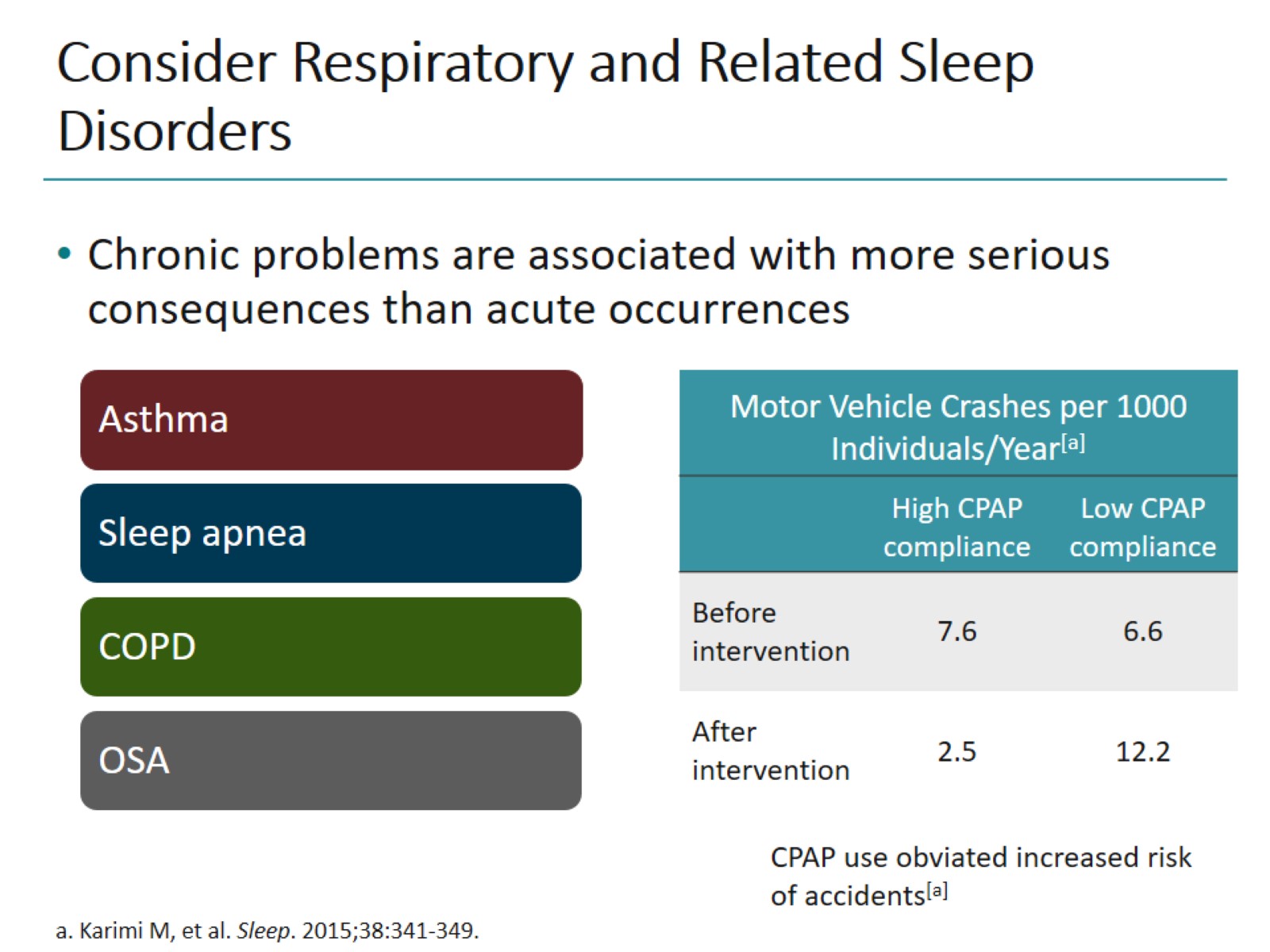 Consider Respiratory and Related Sleep Disorders
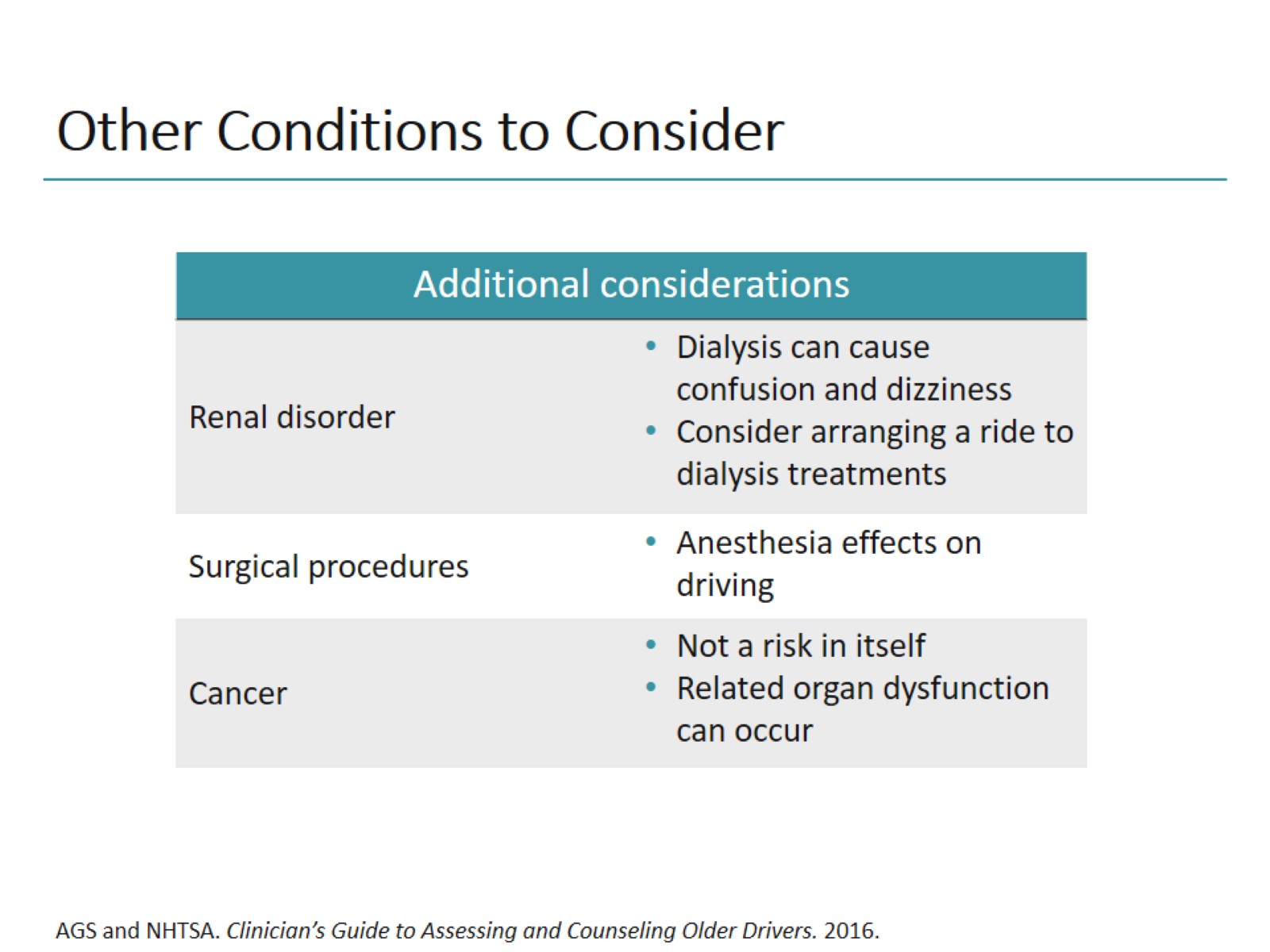 Other Conditions to Consider
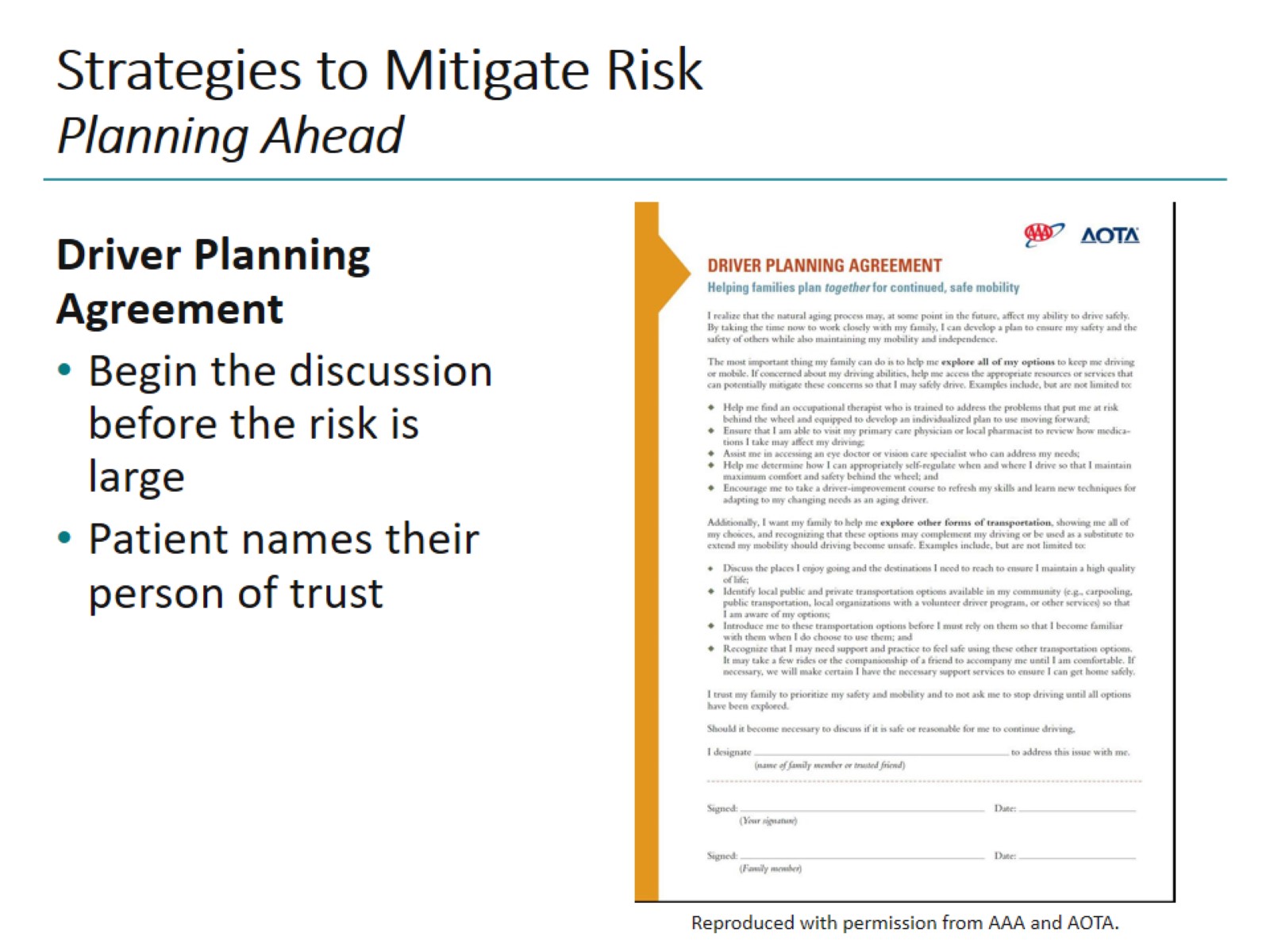 Strategies to Mitigate Risk Planning Ahead
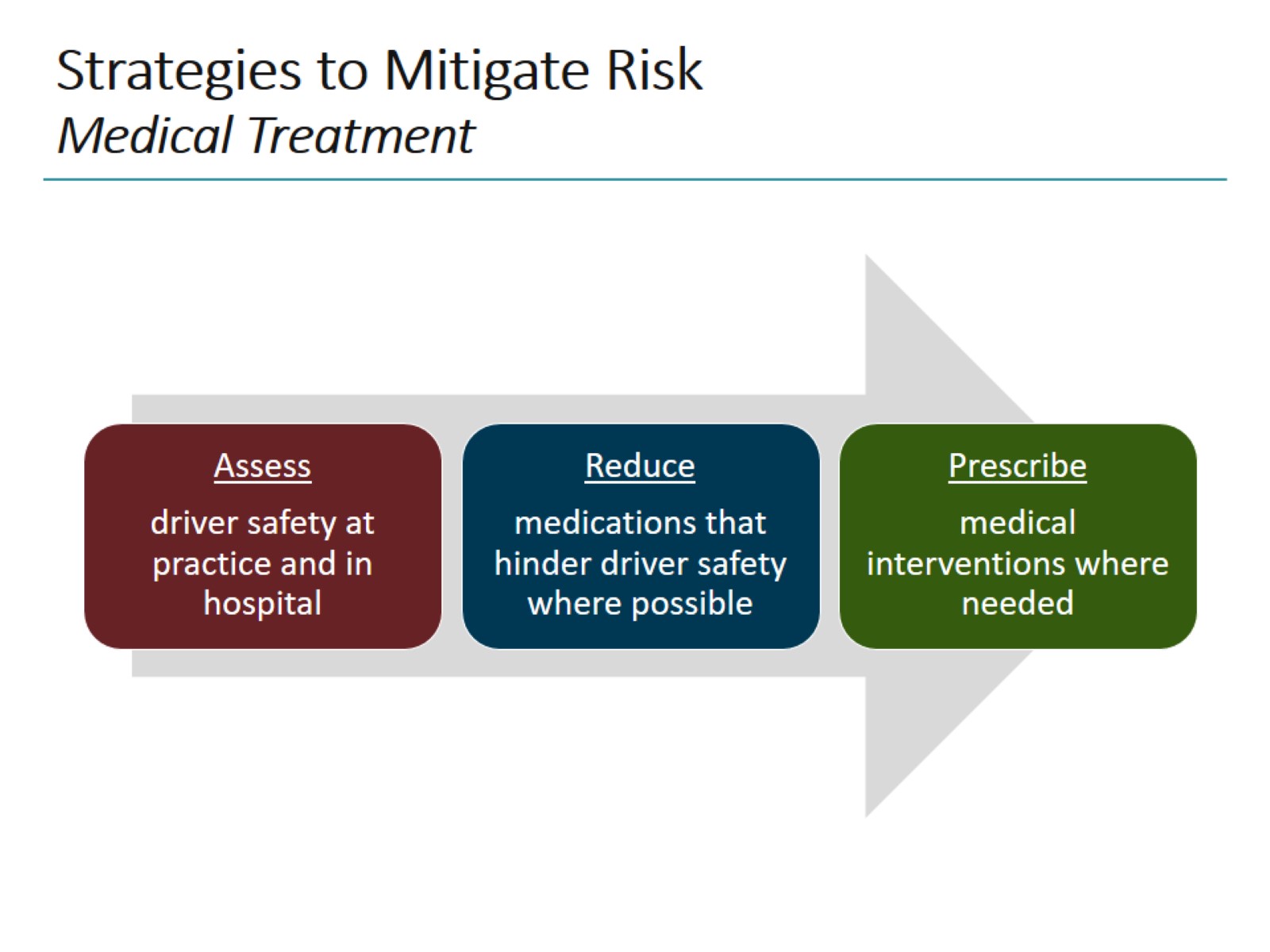 Strategies to Mitigate Risk Medical Treatment
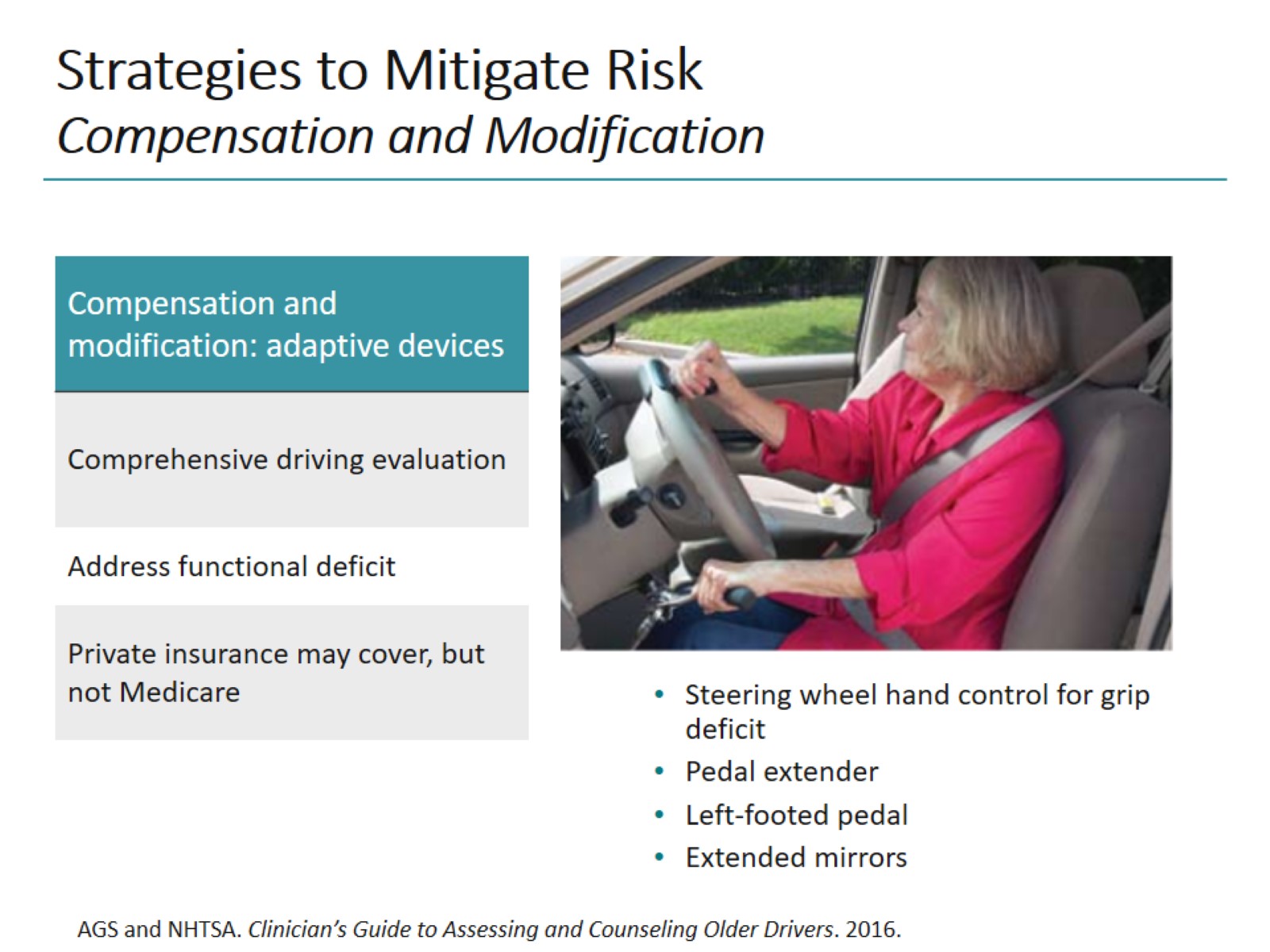 Strategies to Mitigate Risk Compensation and Modification
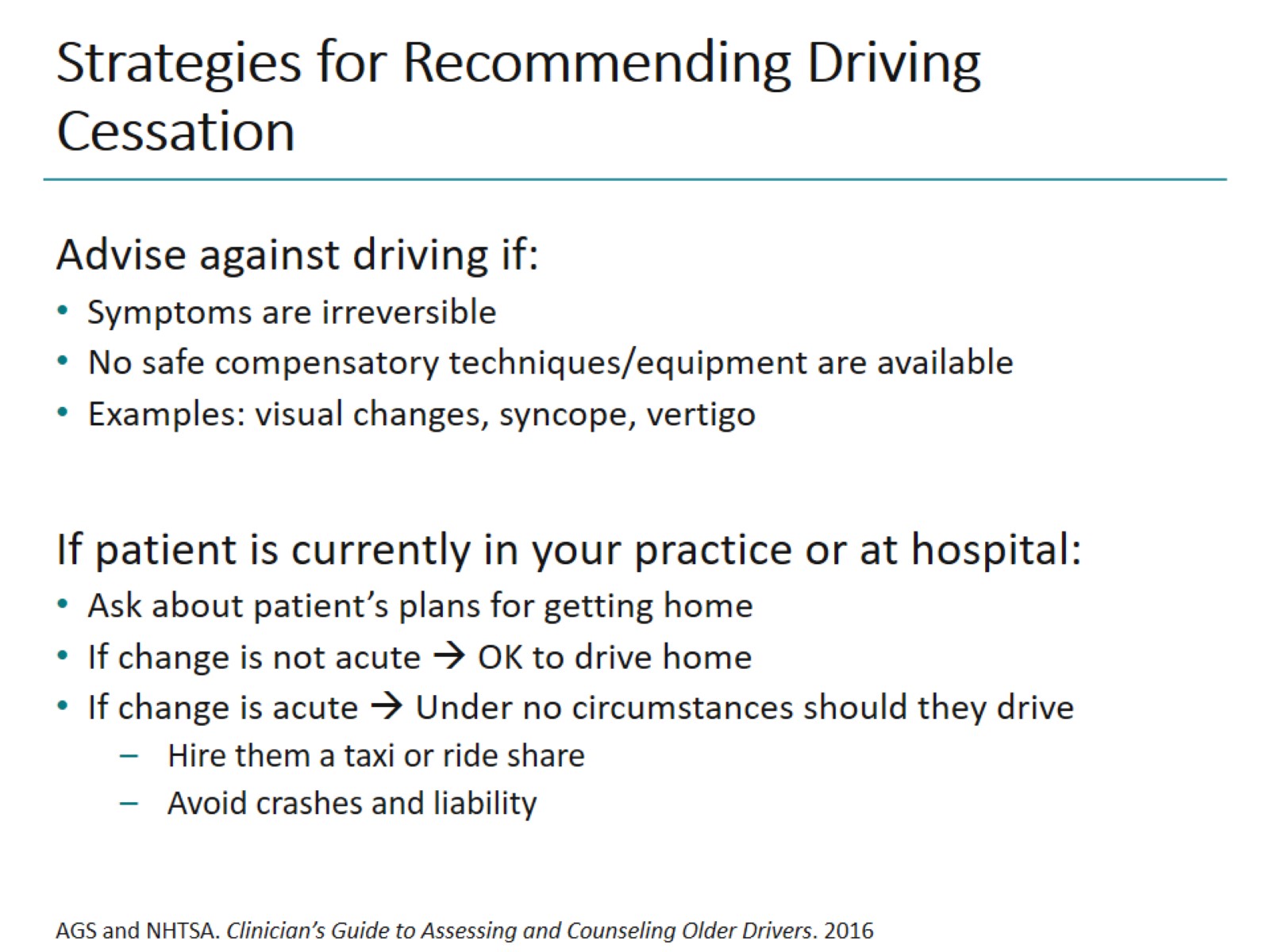 Strategies for Recommending Driving Cessation
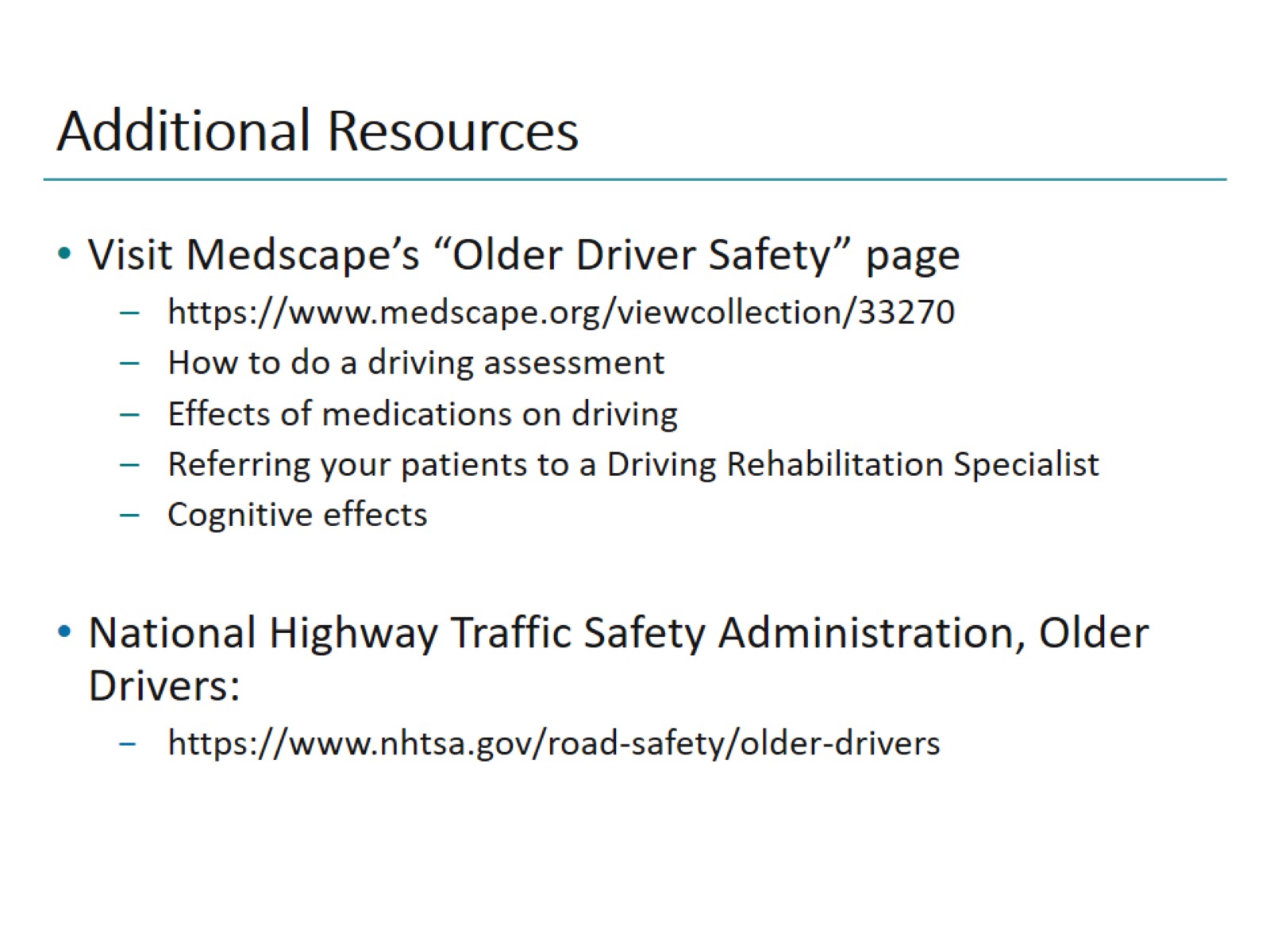 Additional Resources
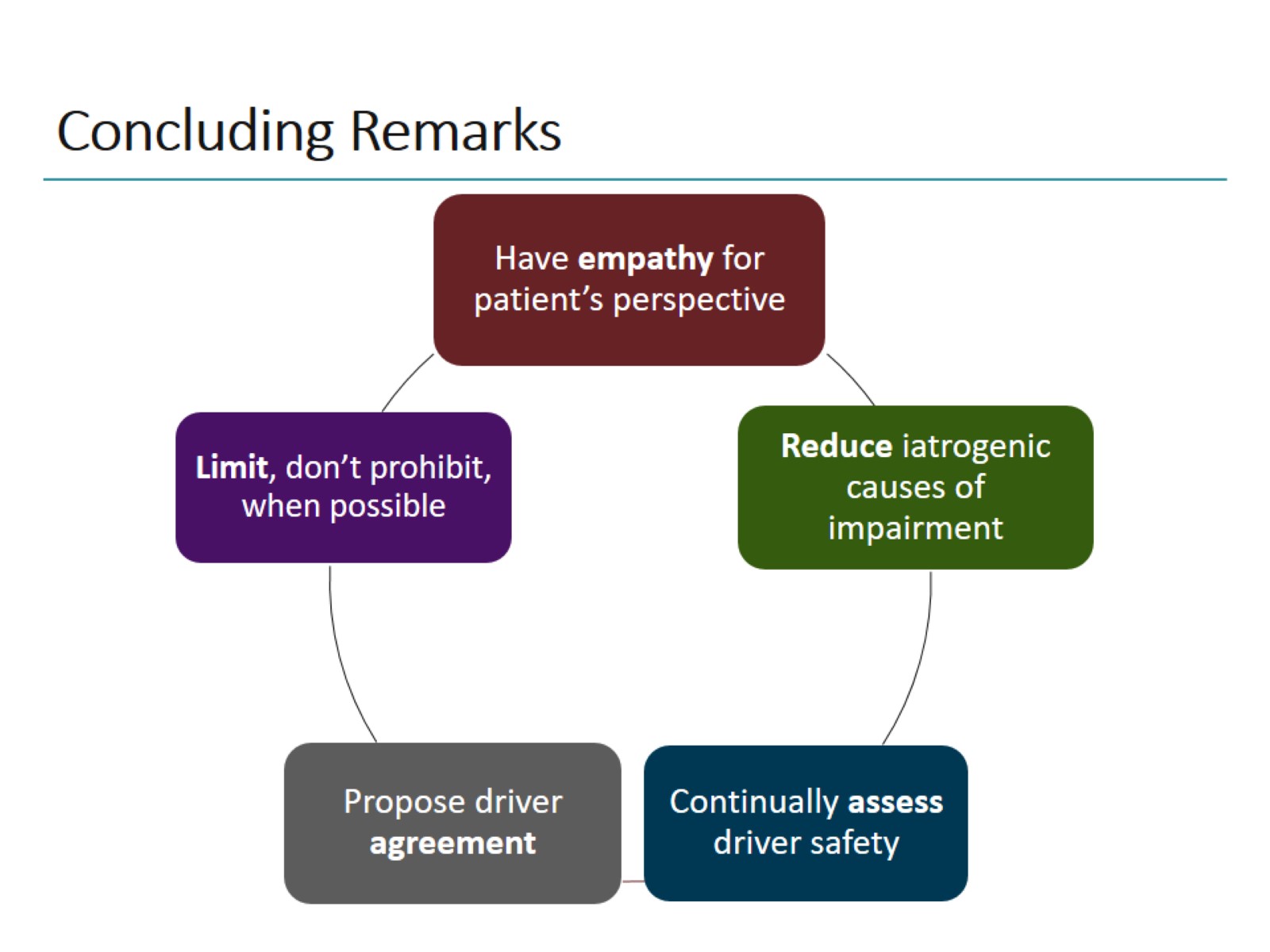 Concluding Remarks
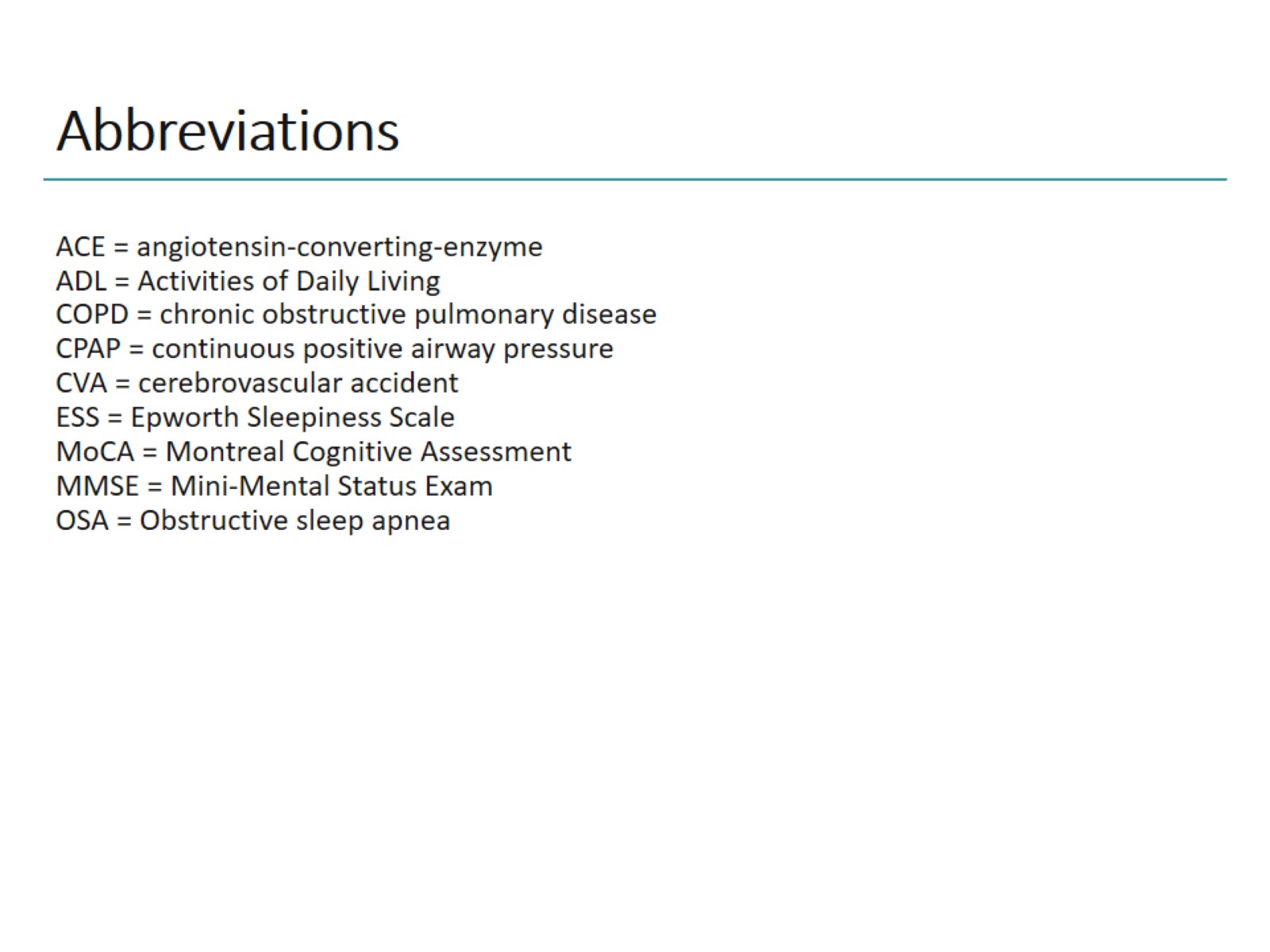 Abbreviations